Заключительный урок по теме:«Системы линейных уравнений»
Вся глубина мысли, которая заложена в формулировку математических понятий, впоследствии раскрывается тем умением, с которым эти понятия используются.
Е. Вигнер
Способы  решения систем линейных уравнений
1. x + y = 8, x-y=4, 4x+2y=6
Как называются такие уравнения?
Что является графиком линейного уравнения с двумя переменными?
Как построить график линейного уравнения?
Из каждого уравнения выразите y через x, x
через y?
2. Что вы понимаете под словом система уравнений?
Что называется решением системы линейных уравнений с  двумя переменными?
Что значит решить систему линейных уравнений?
3. Определите каким из способов рационально решить каждую систему?
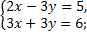 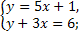 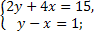 Преимущества и недостатки способов решения систем
Решите систему наиболее удобным способом:
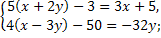 Задача 1
Лошадь и мул шли бок о бок с тяжёлой поклажей на спине. Лошадь жаловалась на свою непомерно тяжёлую  ношу. «Чего ты жалуешься? – отвечал ей мул. – Ведь если я возьму у тебя один мешок. Ноша моя станет вдвое тяжелее твоей. А вот если бы ты сняла с моей спины один мешок. Твоя поклажа стала бы одинаково с моей»
Задача 2
Пуст стороны прямоугольного будут x иy  см. Тогда имеем:
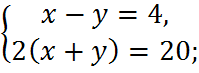 Самостоятельная работа
Вариант1
Вариант2
Решите систему способом подстановки:



Решите систему способом
     сложения
Решите систему способом подстановки:



Решите систему способом
     сложения
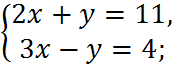 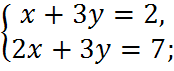 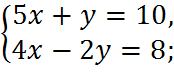 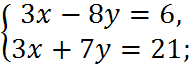 ответы
вариант1
вариант2
1. (5;-1);


2.(2;0);
1. (3;5)


2 .(4       ;1)
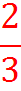